TRAÊNG SAÙNG nhaø em saùng quaùNhôø aùnh          saùng ngôøi troøn nhö caùi ñóalô löûng maø khoâng rôinhöõng hoâm naøo          khuyeáttroâng gioáng         ñi troâi
Traêng khuyeát
CAÙI ÑÓA
Caùi thuyeàn
Caùnh buoàm
Caùi laù
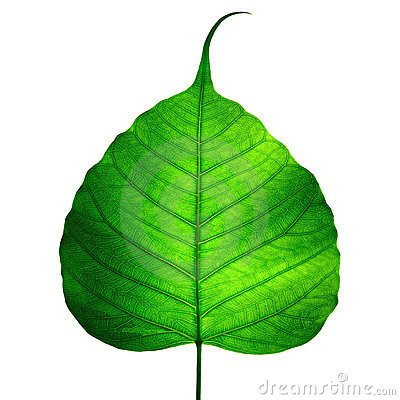 Noùn laù
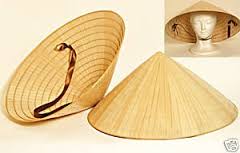 Höôùng queïo phaûi
Hai baïn höôu
Xe buyùt
thuyeàn buoàm
Coâ tieân xanh
Chuùc möøng sinh nhaät
Meï keå chuyeän
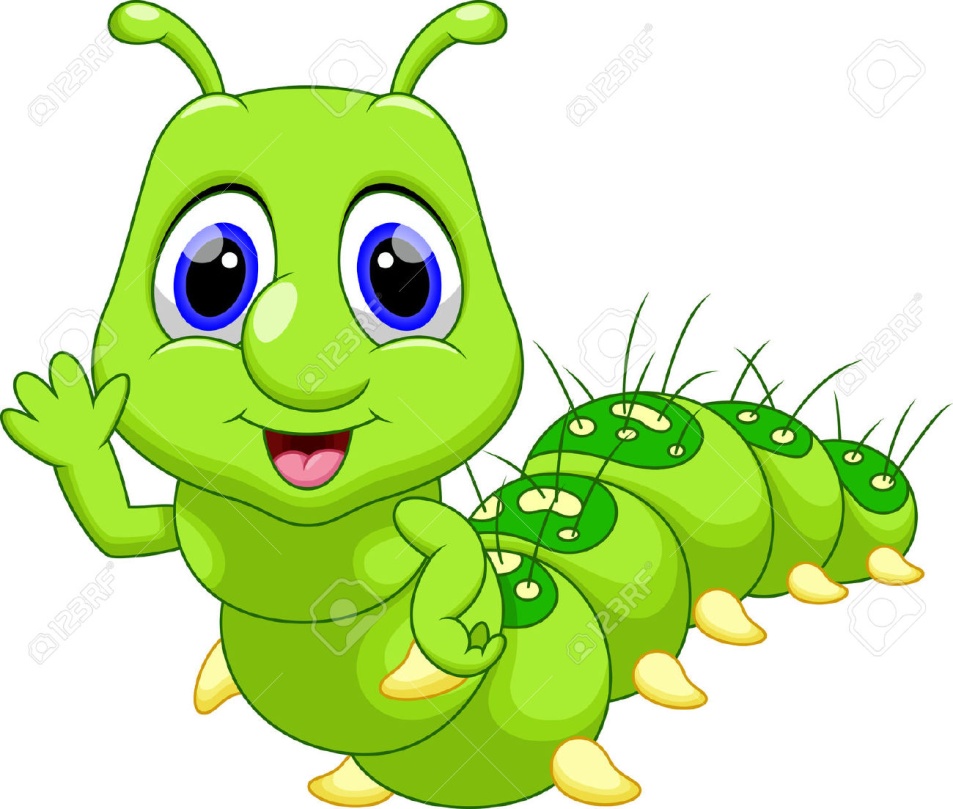 Chuù saâu xanh
Con traên ñang tröôøn